Flipped Learning
Robin Pearson-Boothe
rpearsonboothe@liberty.edu
757 333 1382
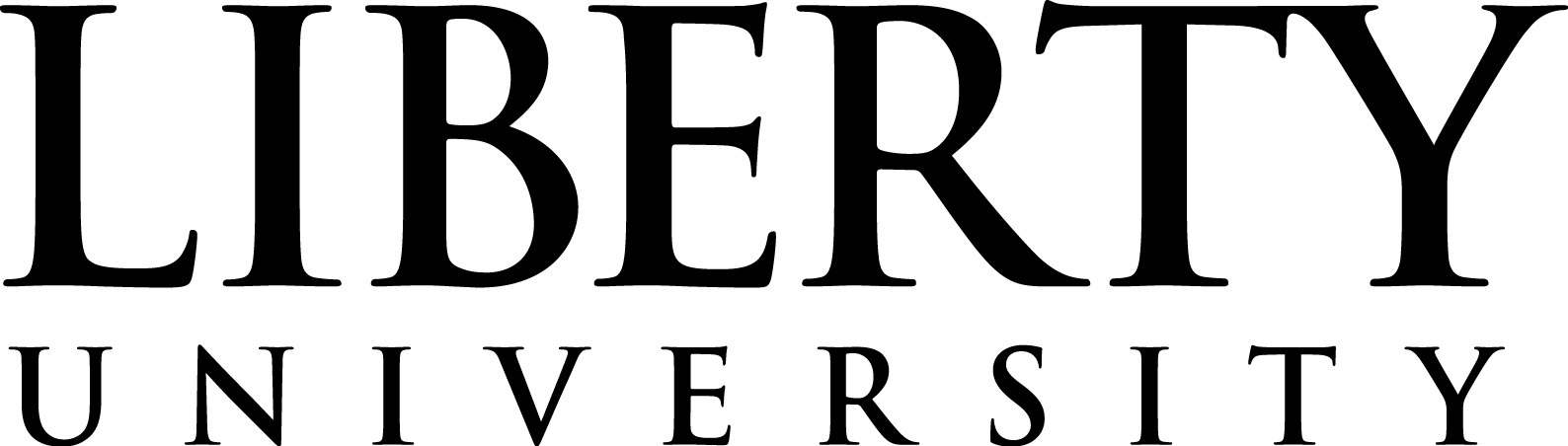 Results and/or Conclusion
Abstract and/or Background
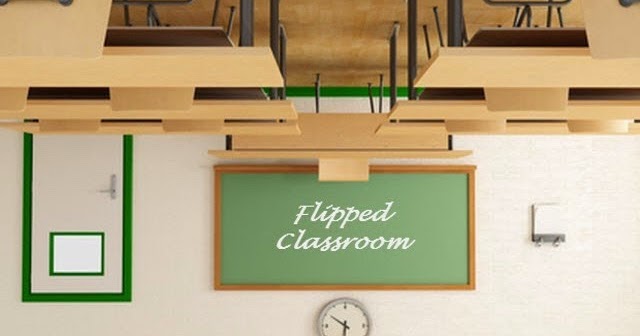 Flipped learning(FL)strategy enhanced learning in domains of: academic scores, teamwork skills, socialization, responsibility-practicability, problem solving, critical thinking, information management, and patient safety  (Kim, et al., 2019, Oh, et al., 2017, Kim & Jang, 2017)  
Six studies contribute to the positive evidence of flipped learning implementation (Figure 1) (Al-Hammouri et.al, 2020)
Five studies demonstrated  barriers to FL (Figure 2)
No significant difference in test scores was identified in three studies
A flipped learning framework was identified
 Others were active learning theory, Bandura self-efficacy & cognitive education theory, Knowles self-directed learning or adult learning theory
Traditional nursing curriculum based in behaviorism theory: content laden and teacher-centered. A call for radical transformation in nursing education is necessary to meet the demands of the 21st century. In this integrative literature review effectiveness of flipped learning method to engage students in a dynamic, non-linear format is examined.
This Photo by Unknown Author is licensed under CC BY-SA-NC
Figure 1        Facilitators of Effective Flipped Learning 
	Feeling of achievement
	Role Fulfillment
	Collaboration
	Active engagement
	Wider, deeper thinking
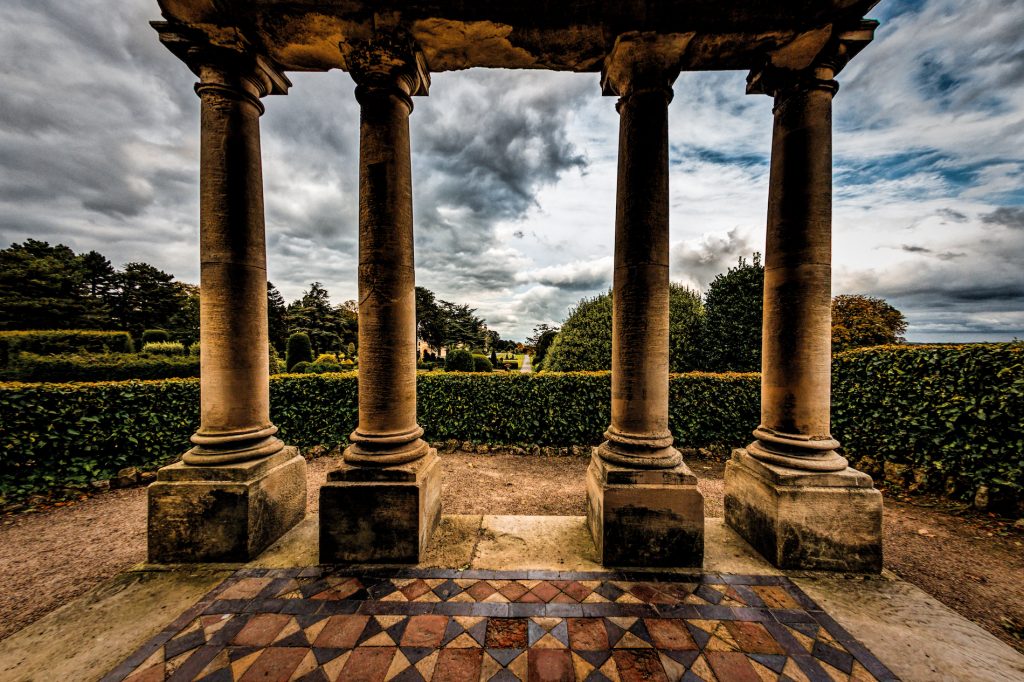 Introduction and/or Research Question
New strategies of learning are essential to teach the new generation of students.
PICO question: how does the use of flipped learning methodology versus traditional classroom methodology affect the development of critical thinking, clinical judgment, and skills?
What are the theories that support flipped learning?
This Photo by Unknown Author is licensed under CC BY-SA-NC
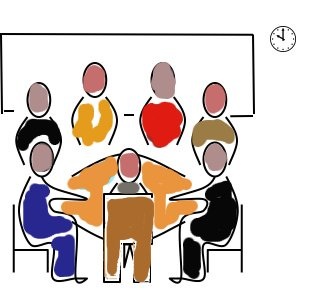 Future Work
Compare strategies used in FL for effectiveness  
 Identify differences among the level of student 
      with effectiveness of FL
 Explore barriers experienced by faculty
 Explore the logistics and the number of hours for
      preparation of FL
This CC BY-SA
This Photo by Unknown Author is licensed under CC BY-SA
Methods
Figure 2
           Reported Barriers for Flipped Learning
	Overwhelming
	Burdened
	Hard
                          Pushed
	Lack of standardization
A systematic literature review was performed:
Search terms: flipped learning in BSN, flipped method in BSN, flipped class in BSN
Data bases: Cochrane library, Cumulative Index of Nursing and Allied Health Literature (CINAHL), EBSCO, ProQuest, OVID, and Medline
Forty two articles were reviewed; twenty four studies met the inclusion criteria.
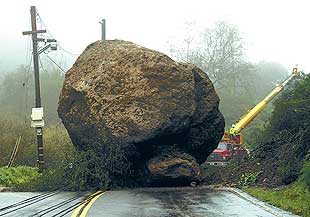 References and/or Acknowledgments
Thank you to Dr. Joseph for her support.
    References are attached.